eHEALTH: INTERNATIONAL INITIATIVES, STRUCTURES AND TRENDS
F. Lievens1, 2, M. Jordanova3, 4

1Med-e-Tel International Coordinator, Belgium medetel@skynet.be
2 Board Member  and Treasurer, International Society for Telemedicine & eHealth, Switzerland, treasurer@isft.net 
3Med-e-Tel, Coordinator Educational Program 
4 Institute of Psychology, Bulgarian Academy of sciences, Sofia, Bulgaria mjordan@bas.bg
Scope
The ultimate recipiendary of eHealth/Telemedicine is the Patient/Citizen via the Healthcare Professionals
Telecommunication and Information Technology (IT) are the tools to provide service to these recipiendaries

Welcome to	
	”MODERN COMMUNICATION HEALTH ENVIRONMENT”
27th November 2006
11th ISfTeH International Conference, Cape Town, South Africa
2
Coordination
Education
Science
Policy making
Medical Devices & Pharma
Telecommuni-cation
IT
Services
Beneficiaries
Healthcare World 
The Patient
The Citizen
The Global Challenge
To make all the different players to coordinate their skills and efforts to achieve an optimal development within the health environment using modern communication systems
27th November 2006
11th ISfTeH International Conference, Cape Town, South Africa
3
Social and Political Environment
eHealth calls upon several components of the community
It therefore involves an important input at political level: 
Health
Communication and Technology 
Education
Industry
It is all part of eGovernment - National & International
Communication and cooperation between all Ministries and Parastatals is essential 
Necessity of creating in all countries  eHealth Coordinating Standing Committees
27th November 2006
11th ISfTeH International Conference, Cape Town, South Africa
4
Social and Political Drivers
Constant development of medical science and technology     
Rising public expectations - need for improved access for all and for high quality of services, reduction of disease burden and its impact on citizens and governments    
Aging population
Development and accessibility to primary care 
Paradigm shifts towards prevention 
Cost pressure on healthcare systems
Mobility of citizens 
Global access and competition 
…
27th November 2006
11th ISfTeH International Conference, Cape Town, South Africa
5
Europe
Area - world's second-smallest continent ~ 10,390,000 km2 or 2.0% of the Earth's surface 
Population - the third-largest continent (Asia and Africa are larger) with a population of ~ 11% of the world's population
The European Union, comprising 25 member states, is the largest political and economic entity covering the European continent
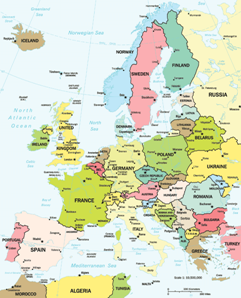 Another map
27th November 2006
11th ISfTeH International Conference, Cape Town, South Africa
6
eHealth in Europe
Becoming 3rd industrial pillar of health sector (€11 bn in 2004, €50 bn in 2010)
Up to 5% of the total health budget ~2010
eHealth sector is:
Regulated but fragmented 
Limited competition and conservative tendencies 
Many SMEs
Based on two fundamental principles:        
Subsidized         
Free movement 
3 key objectives: 
European eHealth area 
Free patient mobility
Empowerment of citizens
27th November 2006
11th ISfTeH International Conference, Cape Town, South Africa
7
Supporting eHealth
EC uses four types of instruments:
Financial 
Administrative - e-Europe 2005 Action Plan 
Political - eHealth conferences and exhibitions 
Legal - Action Plan for a European eHealth Area
27th November 2006
11th ISfTeH International Conference, Cape Town, South Africa
8
Cost containment
European health expenditures per country
Currently some costs are paid by
National Health Organizations
Private Insurance
Out-of-pocket
27th November 2006
11th ISfTeH International Conference, Cape Town, South Africa
9
Education
Plays a crucial role but is underestimated
Multidisciplinary 
New professional qualification – eHealth/telemedicine specialist 
Evolution:
Via Medical schools
Via Technical and IT schools 
Via Management schools
Via Multi-disciplinary courses
Via Workshops and Seminars  
Already several master and post-graduate degrees available 
WABT /UNESCO
27th November 2006
11th ISfTeH International Conference, Cape Town, South Africa
10
Obstacles
Cultural 
Local traditions concerning health and health care
Sociopolitical - Public vs. private health care system
Ethical - Remote physician/patient relationship
Technological
Bandwidth
Privacy, security, authentication
Legal 
Licensing of physicians, approval requirements for providers, privacy + security and regulatory
Financial
Reimbursement coverage
27th November 2006
11th ISfTeH International Conference, Cape Town, South Africa
11
Ideas and solutions
Establishing a payment system of performances (consultations, diagnosis, second opinion …)

	Creating an adequate eHealth nomenclature

	European Public Insurance System
	
Possible task for the European Health Agency?
(A European plan exists to implement by 2009:
"Reimbursement of Medical Acts from a distance")
Also adaptable to other world regions
27th November 2006
11th ISfTeH International Conference, Cape Town, South Africa
12
eHealth Global Networking
ISfTeH - International Society for Telemedicine & eHealth



Med-e-Tel - The International Educational and Networking Forum for eHealth, Telemedicine and Health ICT
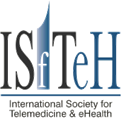 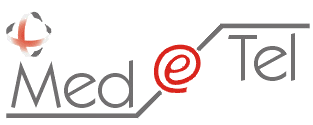 27th November 2006
11th ISfTeH International Conference, Cape Town, South Africa
13
International Organizations & Institutions
WHO			
The recipiendary
Major coordination role
World wide (193 member states)
eHealth Unit 
eHealth Resolution
Global eHealth Observatory 
ITU
Telecommunication issues
Standardization role
Cooperation with WHO 
EU
European Commission Information Society and Media Directorate General Unit H-1 IST for Health 
Major impact through its Framework Programs 
eHealth High Level Conference and Exhibition
27th November 2006
11th ISfTeH International Conference, Cape Town, South Africa
14
International Organizations & Institutions
UNOOSA
Space issues 
Peaceful applications of Outer Space 
Action Team 6 Telehealth
Organization of workshops in all continents 
WABT/UNESCO
Educational, Scientific, Cultural and Communication issues 
NEPAD 
New Economic Partnership for African Development
Important driving force for Telemedicine/eHealth implementation on the African continent
NATO 
Committee of Chiefs of Military Medical Services Telemedicine Panel
Involved in advanced telemedicine technology research 
Deployment of international operations 
etc.
27th November 2006
11th ISfTeH International Conference, Cape Town, South Africa
15
International Organizations & Institutions
APAN - Asia Pacific Advanced Network
APMCSTA - Asia Pacific Multilateral Cooperation in Space Technology and Applications
CERN - European Organisation for Nuclear Research/Centre Européen de Recherches Nucléaires
COCIR - European Coordination Committee of Radiological, Electromedical and Healthcare IT Industry
CSIRO - Commonwealth Scientific and Industrial Research Organisation
EC - European Commission Information Society and Media Directorate General - ICT for Health
eHSCG – eHealth Standardization Coordination Group 
ESA - European Space Agency
EUROREC - European Institute for Health Records
GOV3 STRATEGIC CONSULTANCY - U.K. - Government for the Third Millenium
IDRC - International Development Research Centre
ISU - International Space University
ITU - International Telecommunication Union
MRI - Medical Records Institute
NATO COMEDS TELEMED - Committee of Chiefs of Military Medical Services Telemedicine Panel
NEPAD e-AFRICA COMMISSION - New Economic Partnership for African Development
TATRC - Telemedicine and Advanced Technology Research Center
TWAS - Third World Academy of Science
UNICEF - United Nations International Children's Emergency Fund
UNOOSA - United Nations Office of Outer Space Affairs
WABT/UNESCO -  World Academy of Biomedical Technologies
		            -  United Nations Educational, Scientific and Cultural Organization
WHO - World Health Organization
WB - World Bank						                        etc.
27th November 2006
11th ISfTeH International Conference, Cape Town, South Africa
16
International Organizations & Institutions
Only WHO is fully dedicated to health issues
	Other organizations deal with health issues amongst several other activities
	Therefore WHO has the ultimate coordinating responsibilities
27th November 2006
11th ISfTeH International Conference, Cape Town, South Africa
17
International Societies & Associations
Telemedicine 
Around Healthcare Professionals 
ISfTeH, EuroPACS, ICN, IHF …
Informatics 
Around IT Professionals 
IMIA, EHTEL, HIMMS, ICMCC  … 
Telecom
Around Communication Professionals
ITS, IEEE …
Management 
Around Management Professionals 
EAHITM, EAHM, EHMA …
Patients 

More cooperation and coordination is vital!
27th November 2006
11th ISfTeH International Conference, Cape Town, South Africa
18
International Societies & Associations
AIM - Association Internationale de la Mutualité
AMIA	 - American Medical Informatics Association
APAMI - Asia Pacific Association for Medical Informatics
CPME - Standing Committee of European Doctors
EAHITM - European Association of Healthcare IT Managers
EAHM - European Association of Hospital Managers
EEHF - European eHealth Forum
EFMI - European Federation for Medical Informatics
EHMA - European Health Management Association
EHTEL - European Health Telematics Association
EHTO - European Health Telematics Observatory
EuroPACS - European Society for the Promotion of Picture Archiving andCommunication Systems in Medicine
HELINA - Health Informatics in Africa
HIMMS - Healthcare Information & Management Systems Society
HINE - Health Information Network Europe
HOPE - European Hospital and Healthcare Federation
IAHSA - International Association of Homes and Services for the Ageing
ICMCC - International Council on Medical & Care Compunetics
ICN - International Council of Nurses
ICSU - International Council for Science
IEEE - Institute of Electrical and Electronics Engineers
IFMBE - International Federation for Medical and Biological Engineering
IHE-Europe - Integrating the Healthcare Entreprises
IHF - International Hospital Federation
IMIA - International Medical Informatics Association
ISfTeH - International Society for Telemedicine & eHealth
ITS - International Telecommunications Society
IUPESM - International Union for Physical and Engineering Sciences in Medicine
NTA - Nordic Telemedicine Association
uHEALTH - International Initiative for Ubiquitous Healthcare (u-Health)			         etc.
27th November 2006
11th ISfTeH International Conference, Cape Town, South Africa
19
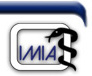 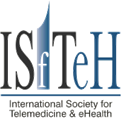 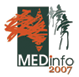 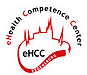 Interoperability
Over the years, 2 main "Associative" structures have developed:
Medical Informatics (Engineers and Computer specialists) in the '80s - IMIA (www.imia.org)
Telemedicine (Health Care professionals) 
	in the '90s - ISfTeH (www.isft.net)
	
	Importance of improved and continuous cooperation and coordination
	A joint workshop is planned at MedINFO 2007 in Brisbane (Australia) - August 2007 (www.medinfo2007.org)
	
	The eHCC - eHealth Center of Competence has been created in Regensburg (www.eh-cc.de)
27th November 2006
11th ISfTeH International Conference, Cape Town, South Africa
20
Industrial Activities
No eHealth/Telemedicine without products or services
Categories of products: 
Medical Devices
Imaging Products
IT Hardware and Software
Computer Networks
Telecom Equipment & Services
Satellite Connections
Services (Insurances, Legal Assistance, Financing ...)
Etc.
Several Multinational Companies active in the eHealth field
Thousands of smaller companies, all around the world, offering practical solutions to eHealth/Telemedicine issues
MED-e-TEL is the annual meeting place focusing on practical Telemedicine/eHealth applications
27th November 2006
11th ISfTeH International Conference, Cape Town, South Africa
21
ISfTeH
Mission Statement
The ISfTeH exists to facilitate the International disseminationof knowledge and experience in Telemedicine and eHealthand to provide access to recognized experts in the field worldwide!
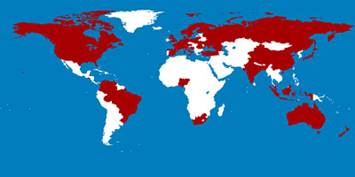 ISfTeH is the International representative body of 
National and other Associations, Institutions, Corporations, Individuals
In Partnership with WHO, UNOOSA, WABT/UNESCO
Liaising with other International Associations
27th November 2006
11th ISfTeH International Conference, Cape Town, South Africa
22
ISfTeH
Acting as: 
Moderator in all aspects of healthcare 
Feeder for information and projects 
Coordinator between science, education and implementation
Activator of networking and development
27th November 2006
11th ISfTeH International Conference, Cape Town, South Africa
23
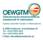 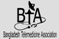 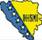 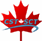 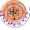 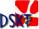 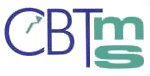 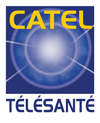 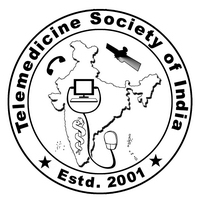 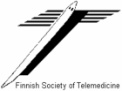 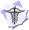 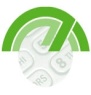 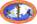 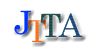 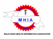 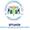 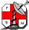 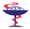 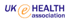 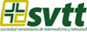 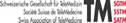 ISfTeH
National members
	Austria, Bangladesh, Bosnia & Herzegovina, Brazil, Canada, Croatia, Denmark, Finland, France, Georgia, Germany, India, Japan, Kosova, Malaysia, Nigeria, Poland, Russia, Switzerland, UK, Venezuela









Associative members 
Brazil
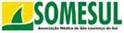 27th November 2006
11th ISfTeH International Conference, Cape Town, South Africa
24
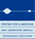 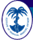 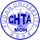 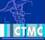 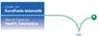 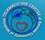 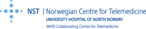 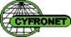 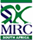 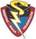 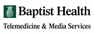 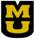 ISfTeH
Institutional members 
	Australia, Belgium, China, Colombia,  Denmark, Lithuania, Norway, Poland, South Africa, USA




Individual members
	Australia, Austria, Belgium, Brazil, France, Hungary, India, 
	Indonesia, Italy, Japan, Moldova, New Zealand, Nigeria,
	Romania, South Africa, Spain, Sweden, The Netherlands, 
	Turkey, Ukraine, United Kingdom, United States
27th November 2006
11th ISfTeH International Conference, Cape Town, South Africa
25
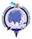 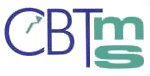 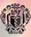 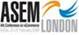 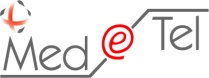 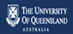 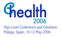 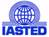 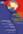 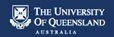 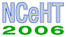 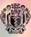 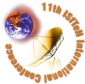 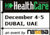 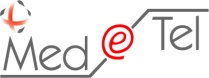 ISfTeH Networking
Participation in major International Events2005	ASEM – London 
		International Telemedicine Conference – Bangalore 
		MED-e-TEL 2005 – Luxembourg 
		5th SFT 2005 – Brisbane
		10th ISfTeH International Conference - Sao Paulo
		TeleMed & eHealth 2005 - London
            

	2006	MED-e-TEL 2006 – Luxembourg 
		eHealth 2006 – Malaga 
		Telehealth 2006 – Banff
		2nd National Conference of the TSI - New Delhi
		6th SFT 2006 – Brisbane
		NCeHT 2006 – Helsinki
		TeleMed & eHealth 2006 – London
		11th ISfTeH International Conference - Cape Town, (26-29/11/2006)
		Global Health Care Expansion Congress – Dubai, (4-5/12/2006)

           
		
		... + others
27th November 2006
11th ISfTeH International Conference, Cape Town, South Africa
26
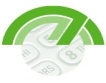 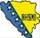 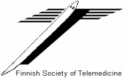 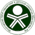 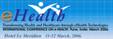 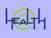 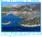 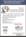 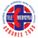 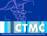 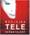 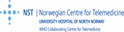 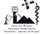 ISfTeH Networking
Supporting events organized by its members
	2005	Telemed 2005 - Berlin (Germany)
		10th Finnish National Conference - Lappeenranta (Finland)
		Information & Telemedical Technologies - Moscow (Russia)
		eHealth & eEducation - Sarajevo (Bosnia & Herzegovina)

	
	2006	eHealth - Pune (India)       	International Conference & Schoool - Donetsk (Ukraine)         	@Health - Caracas (Venezuela)          	3rd Croatian & International Congress - Hvar (Croatia)          	TTeC 2006 - Tromsö (Norway)          	PACTe - Abuja (Nigeria)         	Telemedycyna Kongres – Warsaw (Poland)
		CTMC 2006 - Cartagena (Colombia)         	
		Medicine TELE Dermatology - Graz (Austria) 				             

		

		... + others
27th November 2006
11th ISfTeH International Conference, Cape Town, South Africa
27
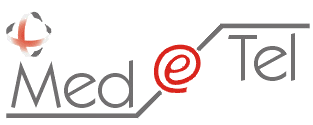 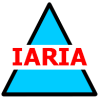 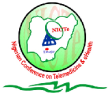 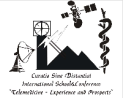 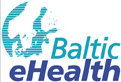 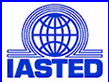 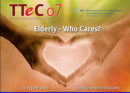 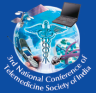 Coming up in 2007
ISfTeH-supported events
ICDS 2007 - TELEMED 2007 
	Guadeloupe, French Caribbean (05.01. - 07.01.2007)
NICTe 2007 - Enugu, Nigeria (07.03. - 09.03.2007)
3rd International Conference “Telemedicine – Experience@Prospects”Donetsk, Ukraine (27.03. - 29.03.2007)
Med-e-Tel 2007 – Luxembourg, G.D. of Luxembourg (18.04 - 20.04.2007)
Cross-border eHealth in the Baltic Sea Region - Healthcare delivery for the patients of today and tomorrow - Stockholm, Sweden (21.05. - 22.05.2007)
Telehealth 2007, The Third IASTED International Conference on Telehealth - Montreal, Quebec, Canada (30.05 - 01.06.2007)
TTeC 07 – Tromsø, Norway (11.06. - 13.06.2007)
Telemedicine Society of India, 3rd National Conference 
	Chennai, India (2-4.11.2007)
and others to come
27th November 2006
11th ISfTeH International Conference, Cape Town, South Africa
28
ISfTeH International Conferences
Eleven International Conferences since 1993
1993   Tromsö, Norway
1995   Rochester, U.S.A.
1997   Kobe, Japan
1999   Jerusalem, Israel
2000   Montreal, Canada
2001   Uppsala, Sweden
2002   Regensburg, Germany
2003   Tromsö, Norway
2004   Brisbane, Australia
2005   Sao Paulo, Brazil
2006   Cape Town, South Africa 

 Next ISfTeH International Conference (12th)
2007   Chennai, India (2-4.11)	
 Advanced Planning (subject to confirmation)
2008   Canada
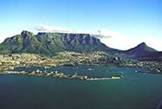 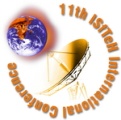 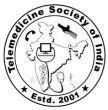 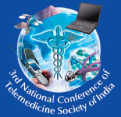 27th November 2006
11th ISfTeH International Conference, Cape Town, South Africa
29
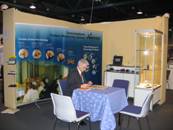 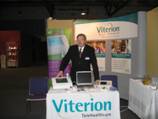 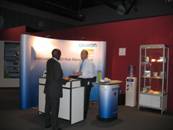 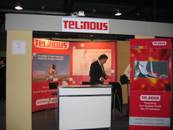 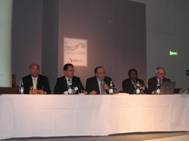 Med-e-Tel
2006

Participants from 48 countries
49 exhibitors  
> 130 papers from 46 countries
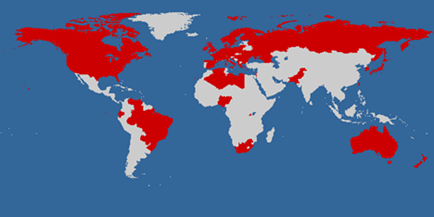 27th November 2006
11th ISfTeH International Conference, Cape Town, South Africa
30
Med-e-Tel
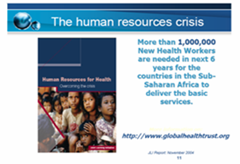 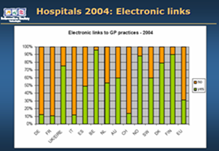 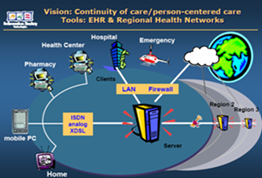 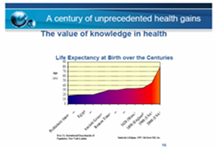 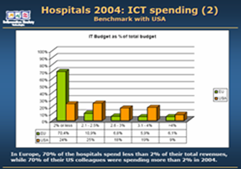 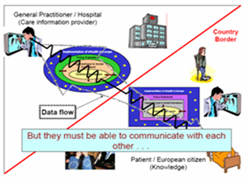 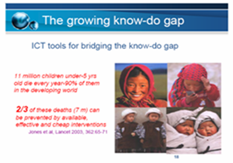 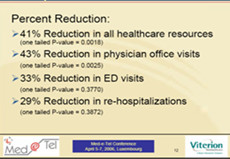 Global eHealth Policies
27th November 2006
11th ISfTeH International Conference, Cape Town, South Africa
31
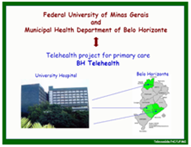 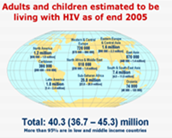 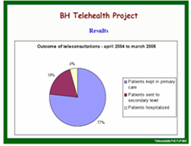 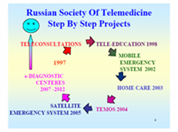 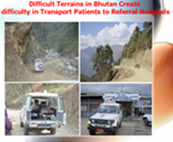 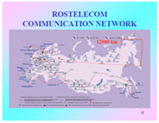 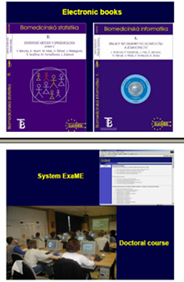 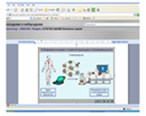 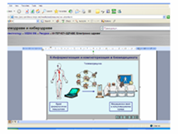 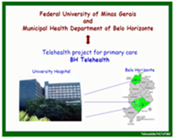 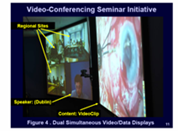 Med-e-Tel
eHealth in Developing Countries
27th November 2006
11th ISfTeH International Conference, Cape Town, South Africa
32
Med-e-Tel
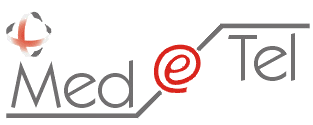 The International Educational and Networking 	Forum for eHealth, Telemedicine and Health ICT
   		18-20th April 2007      www.medetel.lu
Main topics:
eHealth/telecare for independent or assisted living in the ageing society 
eHealth/telemedicine for developing countries 
Medication compliance
Mobile technologies
Pro-active health monitoring 
Project results and presentations
Tele-pediatrics
Standardization, interoperability 
and more... 
Including simultaneous meetings & workshops
Special feature workshop:
Funding Opportunities for eHealth Programs and Projects
Maximizing the Potential in Developing and Emerging Countries
27th November 2006
11th ISfTeH International Conference, Cape Town, South Africa
33
Conclusions
eHealth/Telemedicine is truly International
The International Component is essential for further development
We must continuously learn from each other 
	No need to reinvent the wheel
Cooperation and coordination is necessary at all possible levels
There is no way back
27th November 2006
11th ISfTeH International Conference, Cape Town, South Africa
34
Conclusions
In a world dominated by communication technology,communication still remains one of the most challenging issues!
Networking is vital!
Networking 	     going faster and better to the point
Networking 	     uncovering well kept secrets
27th November 2006
11th ISfTeH International Conference, Cape Town, South Africa
35
As you concentrate on your daily activities, you must yet be aware of the global frame in which all this has its place and expands
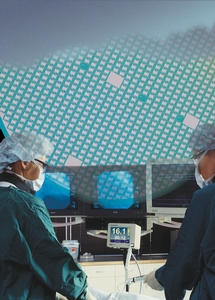 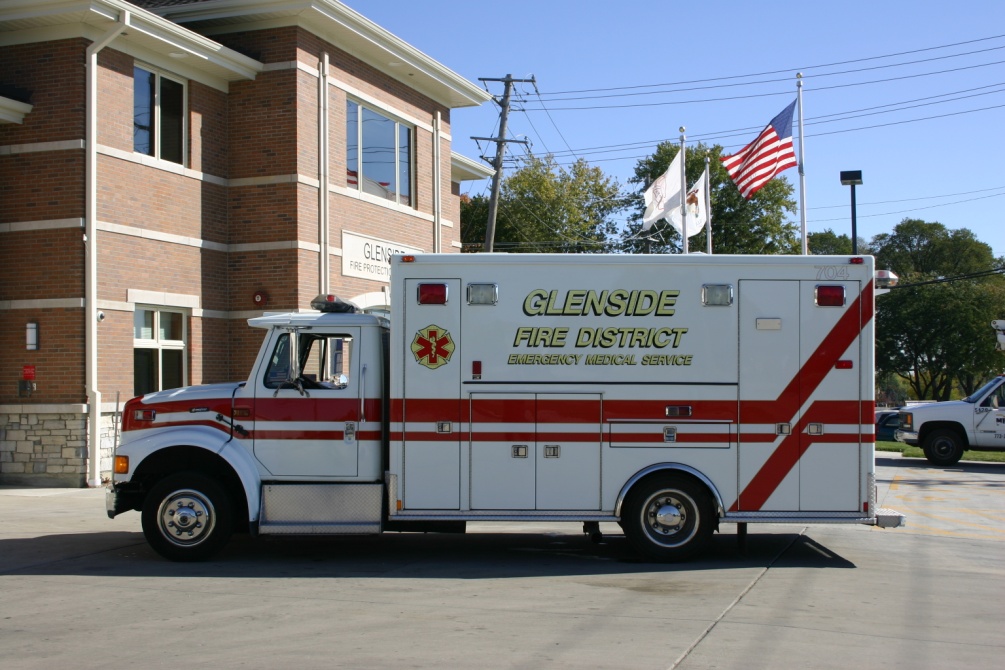 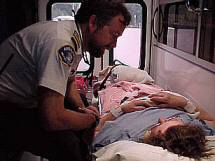 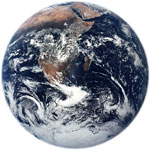 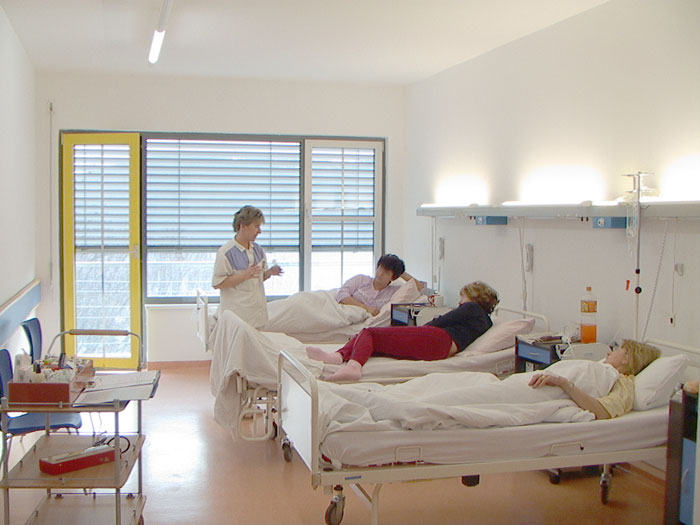 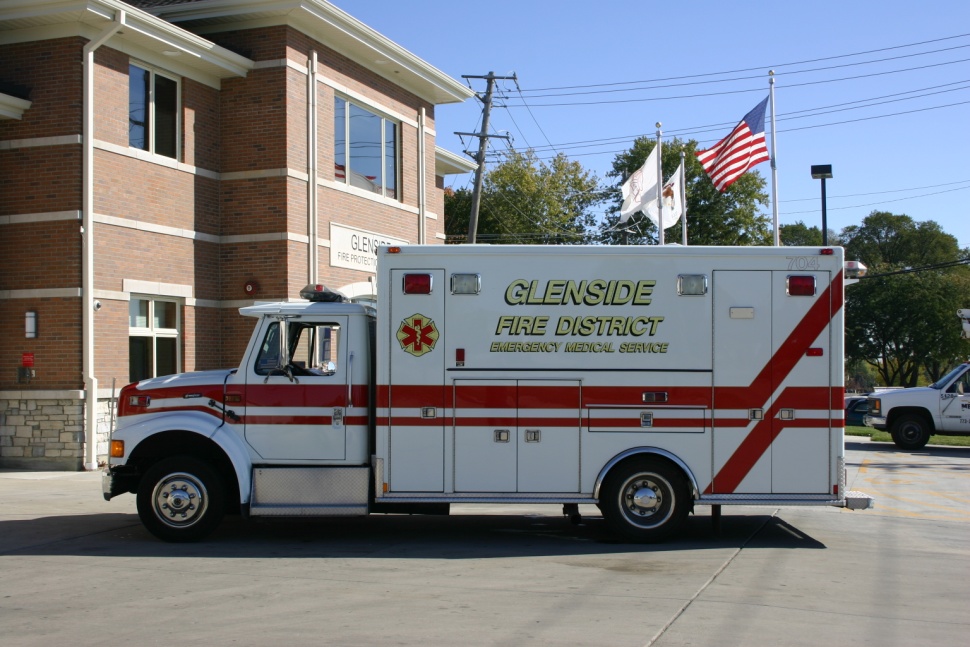 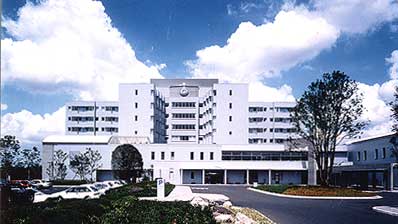 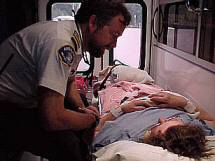 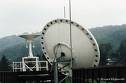 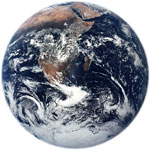 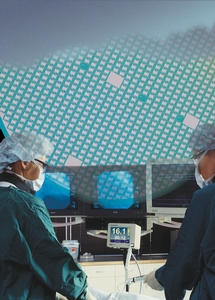 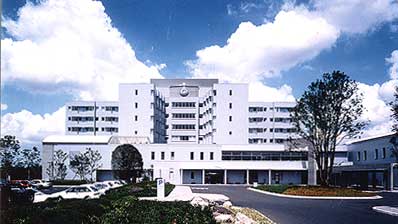 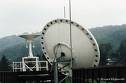 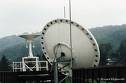 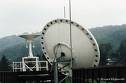 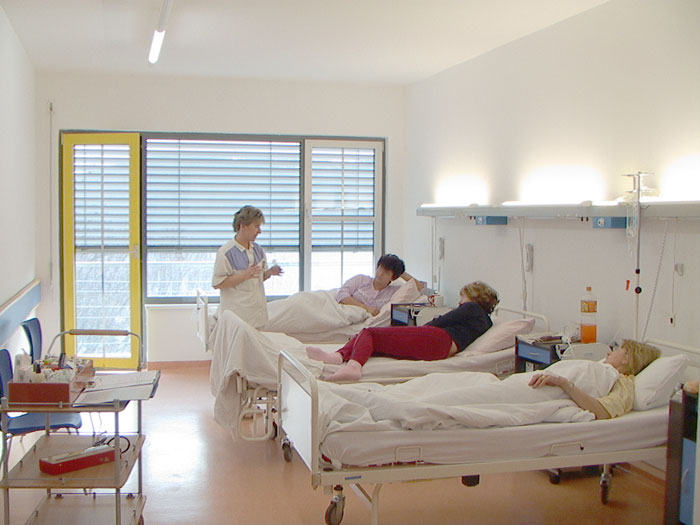 Zoom out
Zoom in
27th November 2006
11th ISfTeH International Conference, Cape Town, South Africa
36
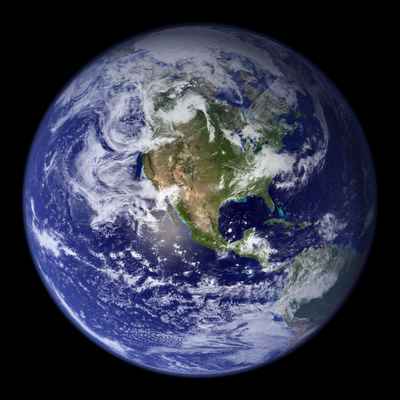 eHealth is truly international
27th November 2006
11th ISfTeH International Conference, Cape Town, South Africa
37
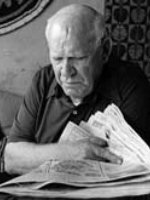 In a time of drastic change, it is the learners who inherit the future.
	The learned find themselves equipped to live in a world which no longer exists.
					Eric Hoffer (1902-1983)
27th November 2006
11th ISfTeH International Conference, Cape Town, South Africa
38
Thank you!
27th November 2006
11th ISfTeH International Conference, Cape Town, South Africa
39